CAMPAÑA AHORRO hasta el 28-2-19
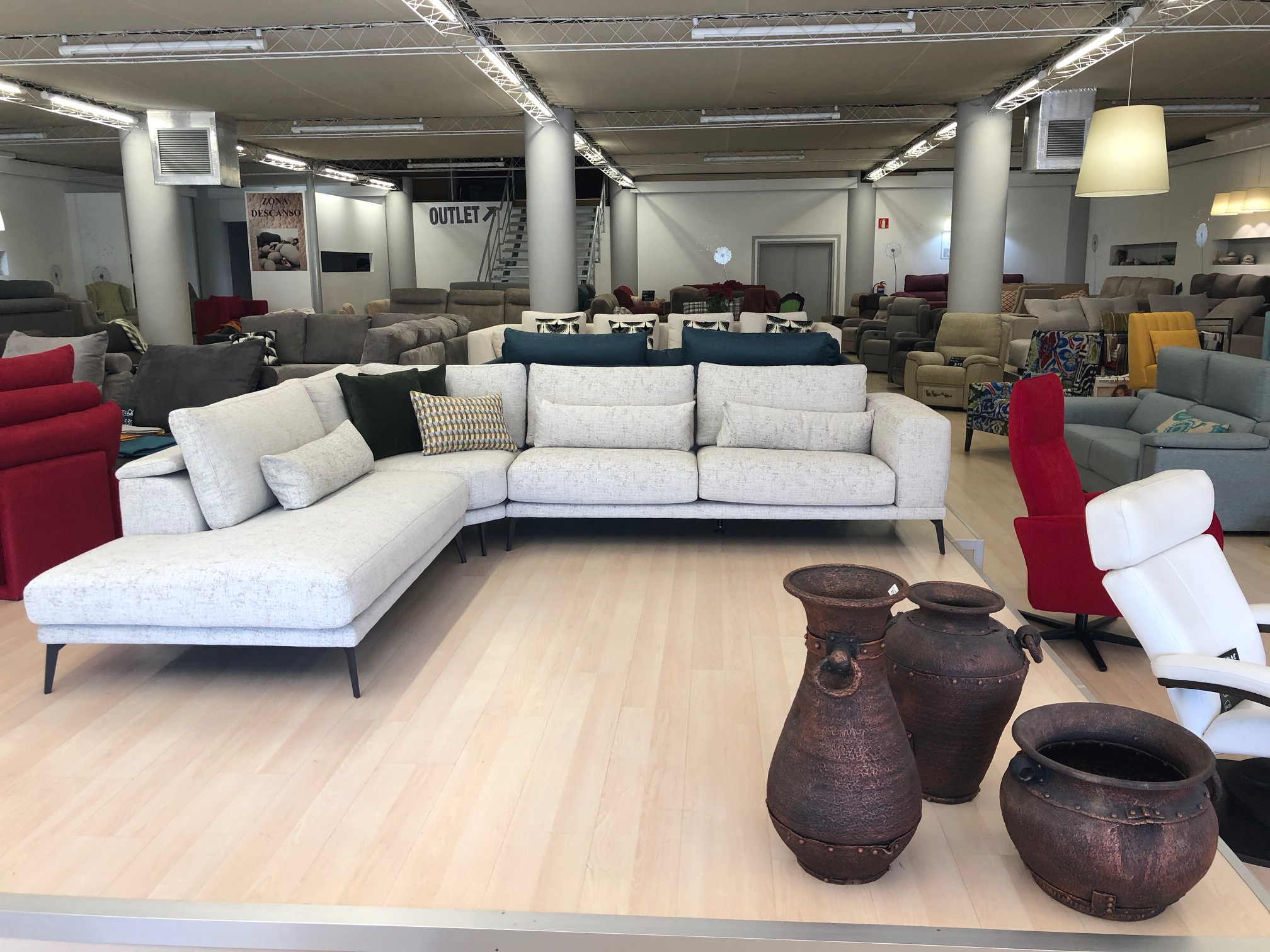